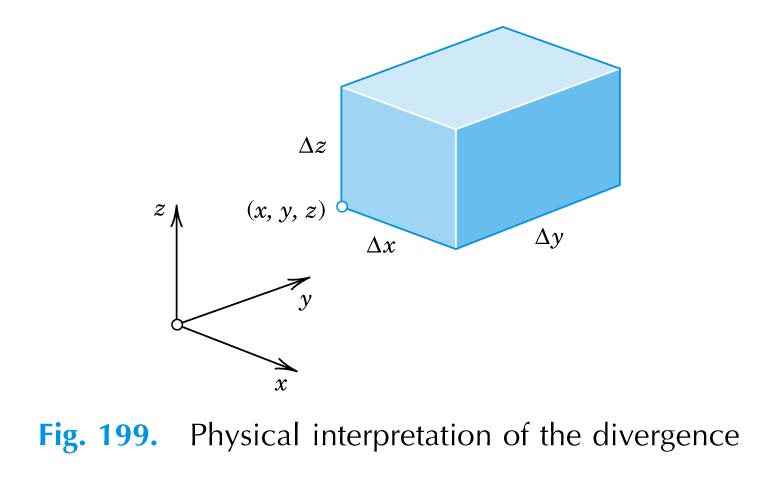 Fig199